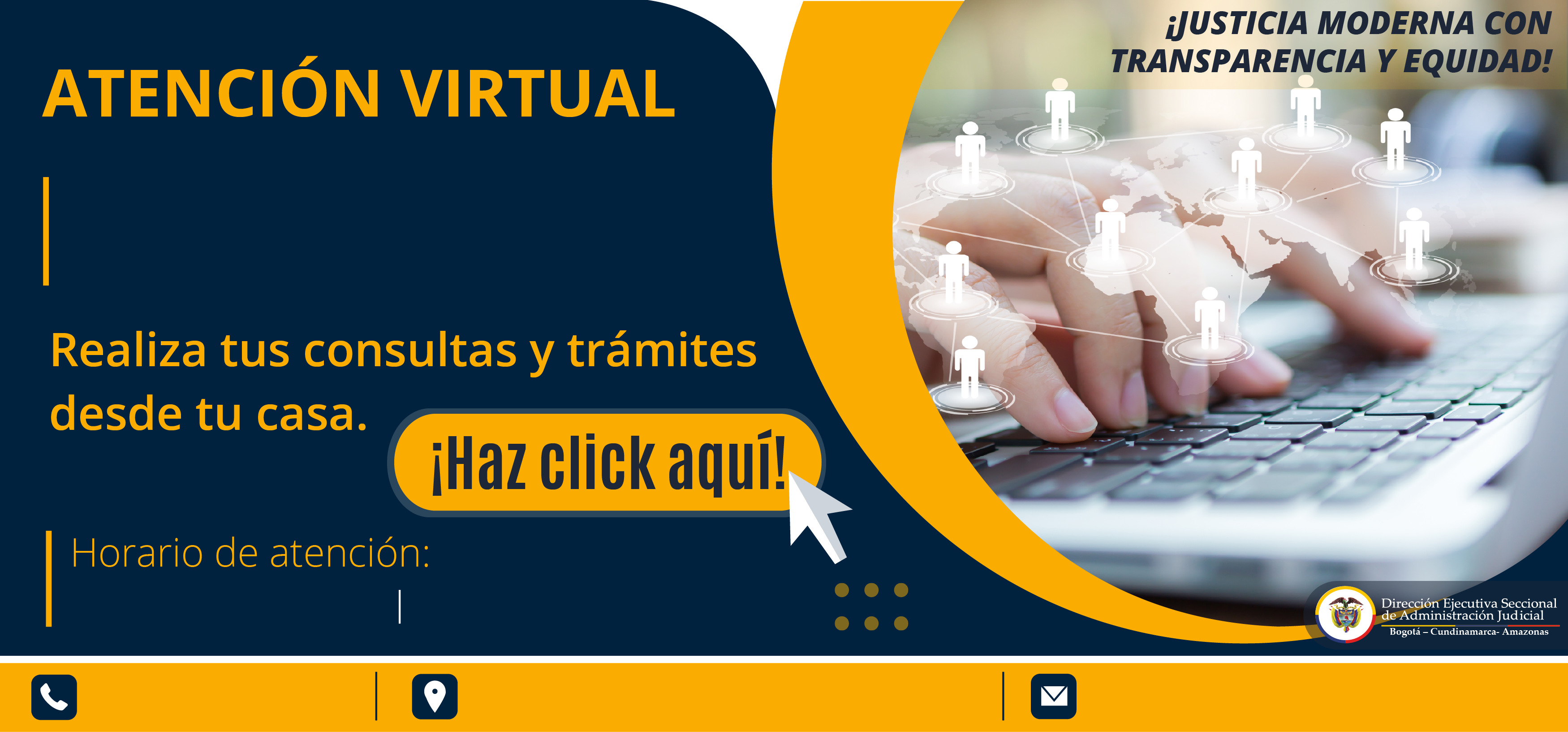 JUZGADO SEXTO LABORAL DEL CIRCUITO DE BOGOTÁ
Viernes
12:00 p.m. a 1 p.m. y de 2:00 p.m. a 3 p.m.
Tel: 2 81 63 69
Dirección: Calle 14 #7 -33 piso 19
jlato06@cendoj.ramajudicial.gov.co